Semantisatieverhaal A:
Ik maakte in de zomervakantie een wandeling bij de zee. Ik zag op het strand veel aangespoelde dingen: een stuk visnet bijvoorbeeld. Dat heeft een schip verloren. Maar ook lege blikjes cola en lege zakjes chips. Die zijn gedumpt door mensen. Ze zijn ergens anders weggegooid om ervan af te zijn. Ik kan daar zo boos om worden hè. Die mensen vinden het een te grote opgave om het even in de prullenbak te doen of mee naar huis te nemen. De opgave betekent iets wat je moet doen of maken, de taak. Nu lag dat op het strand en kon ik het meenemen en in de prullenbak doen. Maar op de bodem of op de grond van de zee ligt óók heel veel troep. En dat kan ik niet meenemen. Dat maakt de natuur onder water kapot. Deskundigen (iemand die veel van iets weet) van de zee vertellen elk jaar over deze schade. Ze vertellen over dat wat kapot is. Ballonnen bijvoorbeeld. Heel mooi om die los te laten. Maar als ze hoog in de lucht zijn ontploffen ze. Ontploffen betekent met een klap uit elkaar springen. En dan vallen ze naar beneden en vallen ze in de zee. Als ik ga wandelen in de natuur, neem ik altijd een klein vuilniszakje mee. Of een tasje van de winkel die ik overheb. Waar ik te veel van heb. Daar stop ik dan al het afval in dat ik in de natuur tegenkom. Het gewicht van dat vuilniszakje is als ik thuiskom vaak best wel hoog! Het gewicht betekent hoeveel iets weegt, hoe zwaar iets is. Ik heb vuilniszakjes die eruit zien als plastic maar niet van plastic zijn! Het zijn natuurvriendelijke vuilniszakjes. Dus zakjes die niet slecht voor planten en dieren zijn! Toen bekend werd gemaakt of laten weten, verteld, dat die bestaan, ben ik gelijk die natuurvriendelijke vuilniszakjes gaan gebruiken. Gebruiken jullie al natuurvriendelijke zakjes?
A
[Speaker Notes: de bodem: de grond
overhebben: te veel hebben
dumpen: ergens anders weggooien om ervan af te zijn
de deskundige: iemand die veel van iets weet
ontploffen: met een klap uit elkaar springen
de schade: dat wat kapot is
de opgave: iets wat je moet doen of maken, de taak
het gewicht: hoeveel iets weegt, hoe zwaar iets is
natuurvriendelijk: niet slecht voor planten en dieren
bekendmaken: laten weten, vertellen]
Gerarda Das
Marjan ter Harmsel
Mandy Routledge
Francis Vrielink
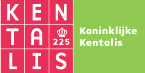 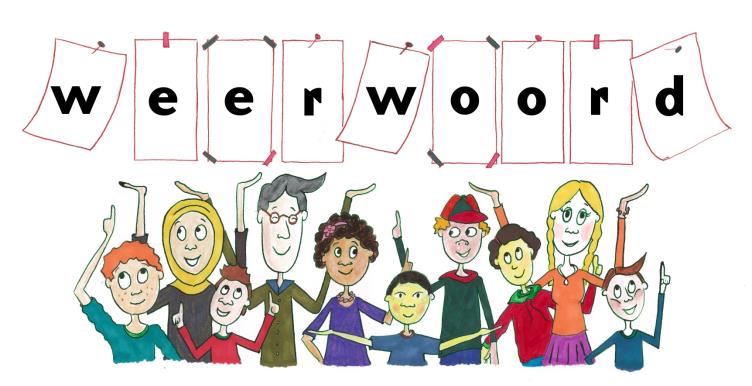 Week 35 – 27 augustus 2024
Niveau A
dumpen
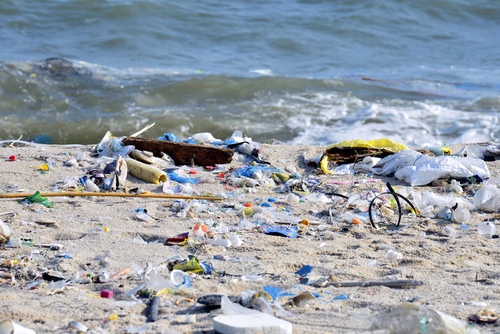 de opgave
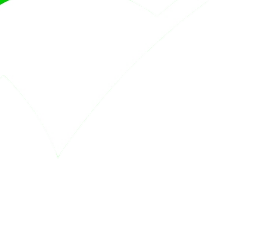 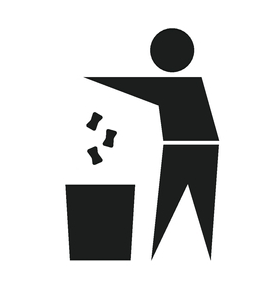 de bodem
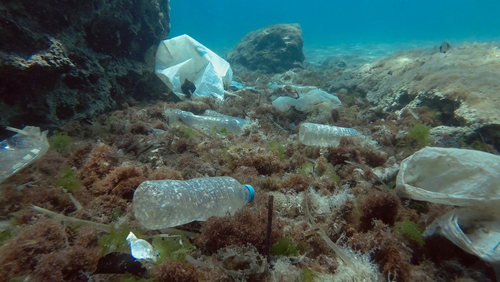 de deskundige
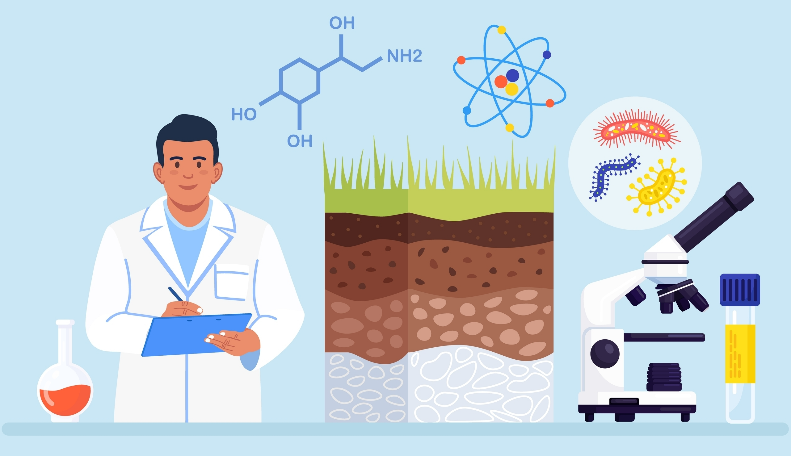 de schade
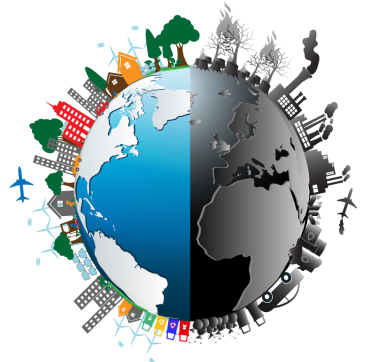 ontploffen
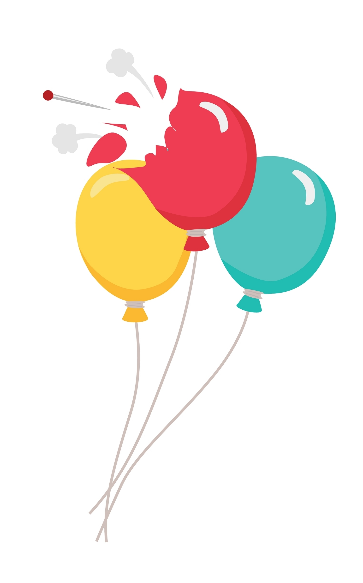 overhebben
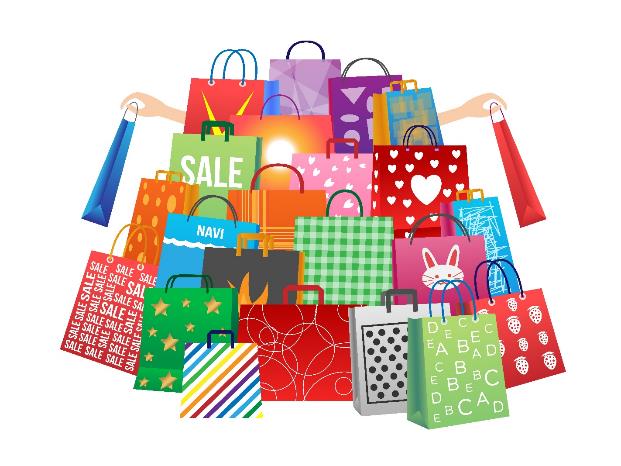 het gewicht
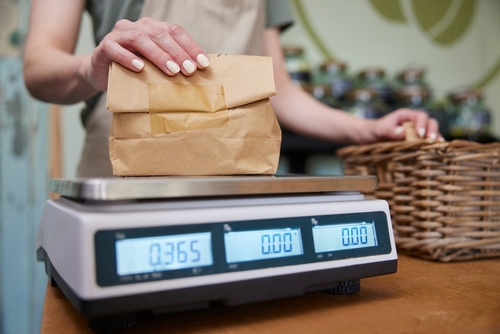 natuurvriendelijk
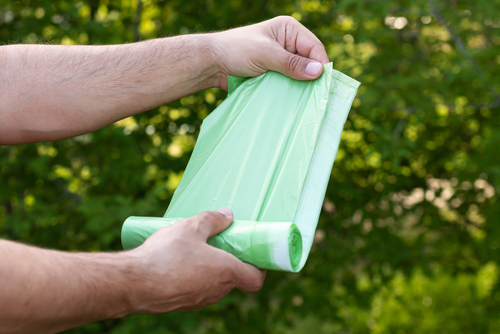 bekendmaken
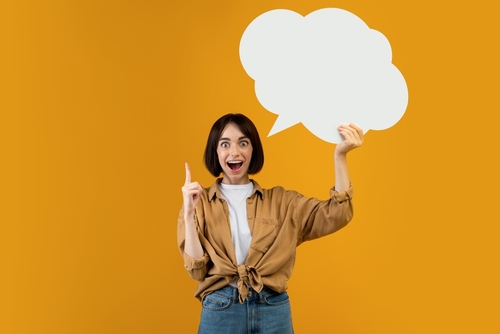 Deze zakjes zijn natuurvriendelijk!!
Op de woordmuur:
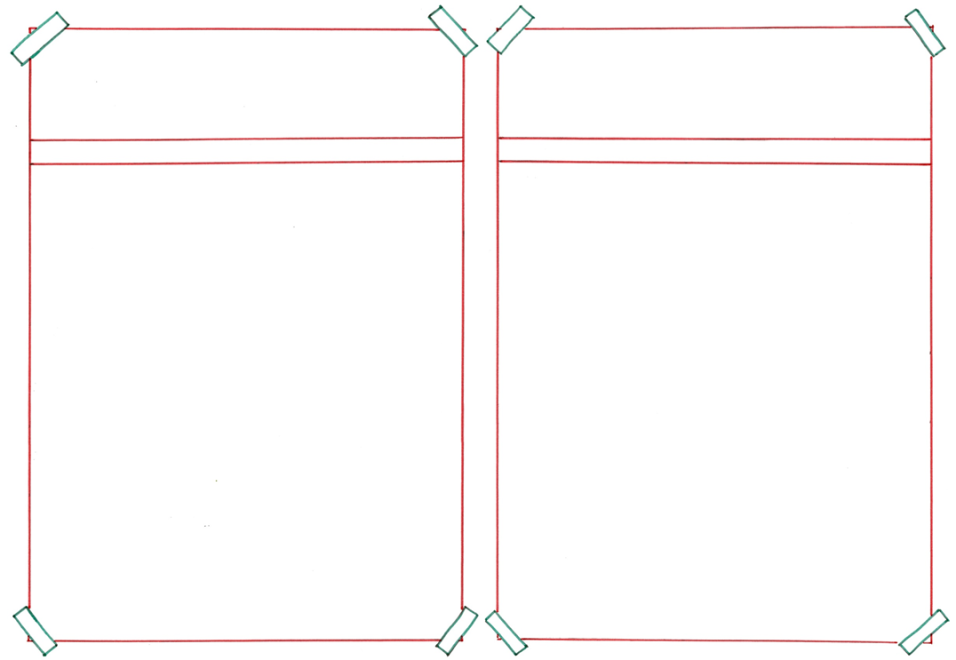 de leek
de deskundige
= iemand die niet veel weet van een bepaald onderwerp 
 
 
  



Deze leek weet niets van kunst.
= iemand die veel van iets weet
  

 



 
Hij is een deskundige.
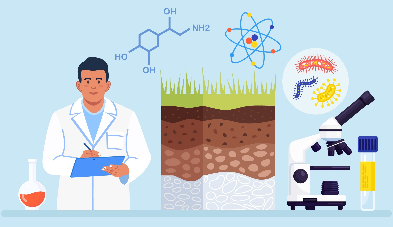 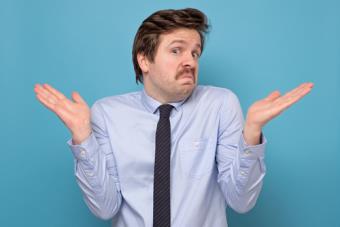 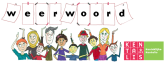 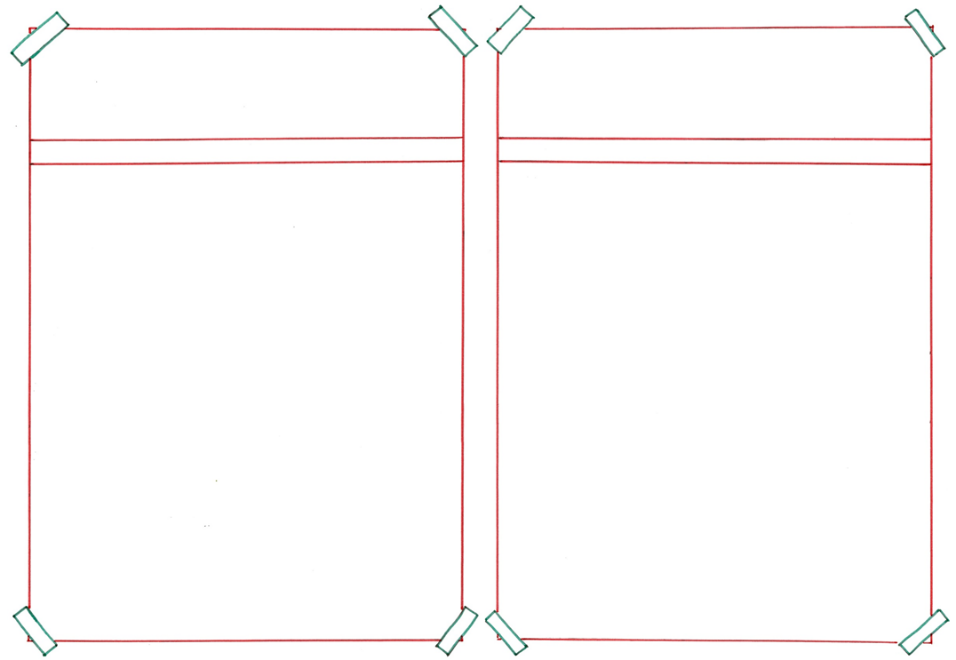 geheim houden
bekendmaken
= verzwijgen
 
 
 
 
 
  
Deze vrouw houdt geheim dat ze nog steeds natuuronvriendelijke zakjes gebruikt.
= laten weten, vertellen

  
 
 
 

De vrouw maakte bekend dat er natuurvriendelijke zakjes te koop zijn.
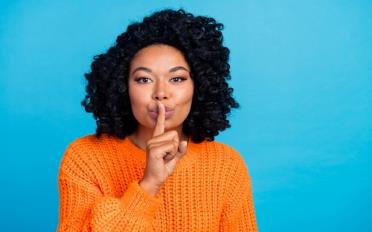 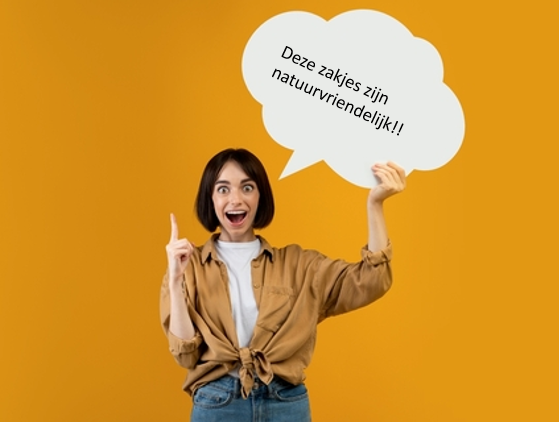 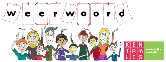 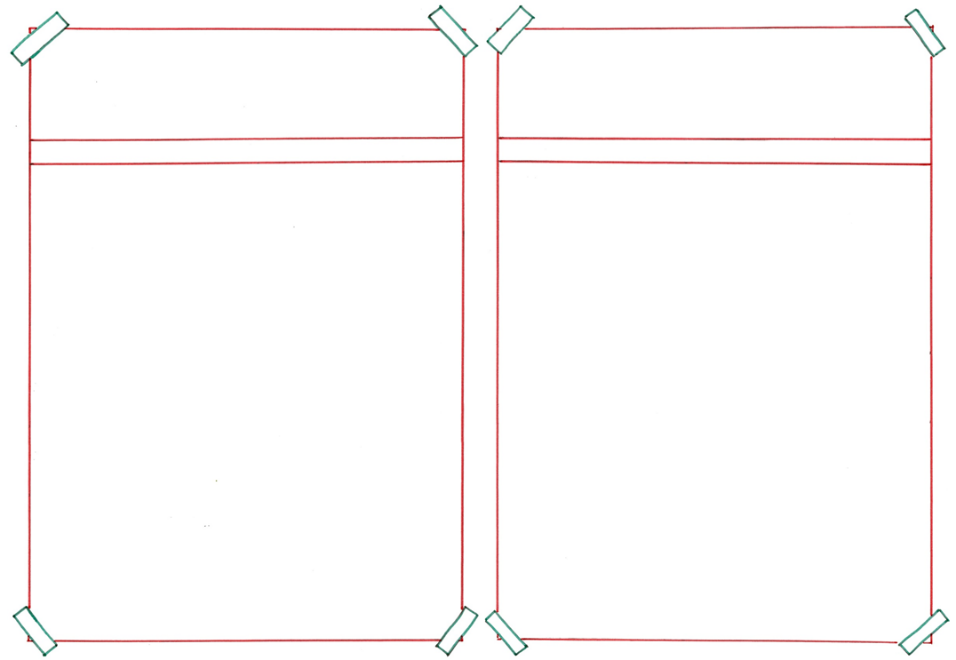 recyclen
dumpen
= ergens anders weggooien om ervanaf te zijn
 
 
 
 
  
Er wordt nog elke dag afval in de natuur gedumpt.
= grondstoffen terugwinnen uit oude producten  
 
 

 
   
Het is beter om je afval te recyclen.
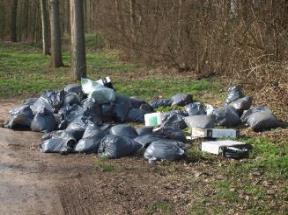 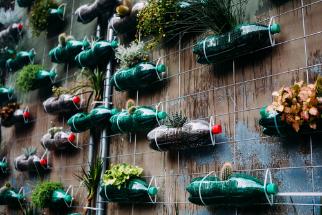 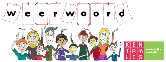 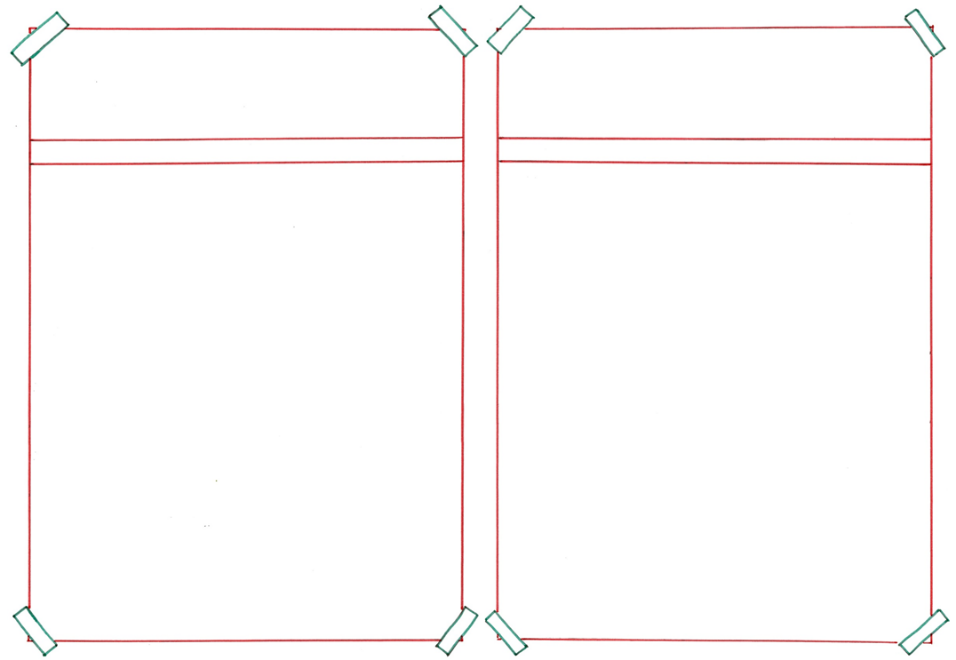 overhebben
missen
= te weinig hebben
 
 
 
 
 
  

Er missen twee papiertjes van 20 euro uit zijn portemonnee.
= te veel hebben

  
 
 

 
   
Als ik ga winkelen gebruik ik tasjes die ik overheb.
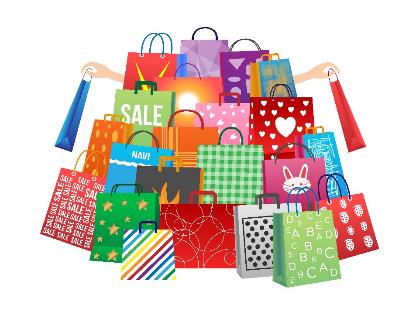 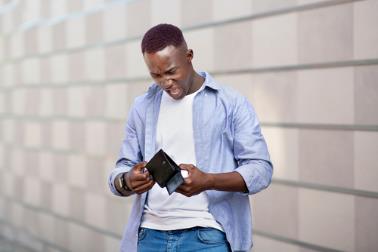 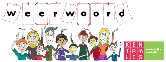 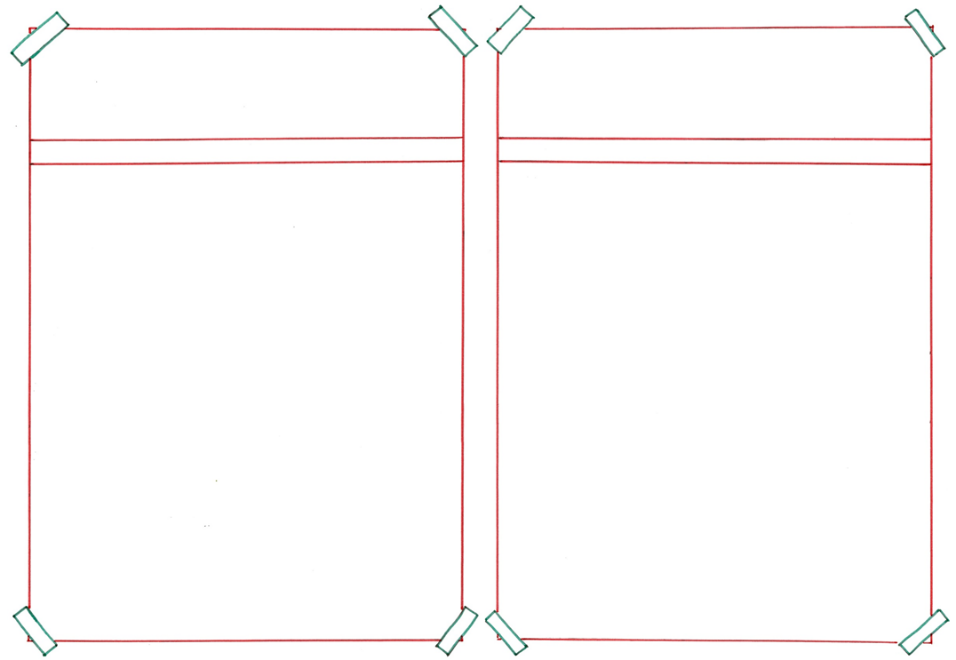 natuur-
natuur-
vriendelijk
onvriendelijk
= slecht voor planten en dieren 
 
 
 
 
  


Olie in zee is extreem natuuronvriendelijk.
= niet slecht voor planten en dieren  
 
 

 
   

Dit zijn natuurvriendelijke vuilniszakjes.
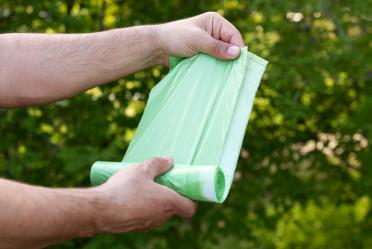 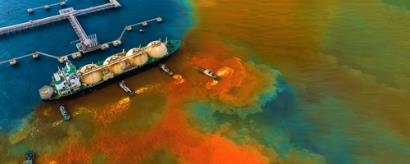 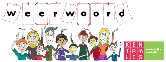 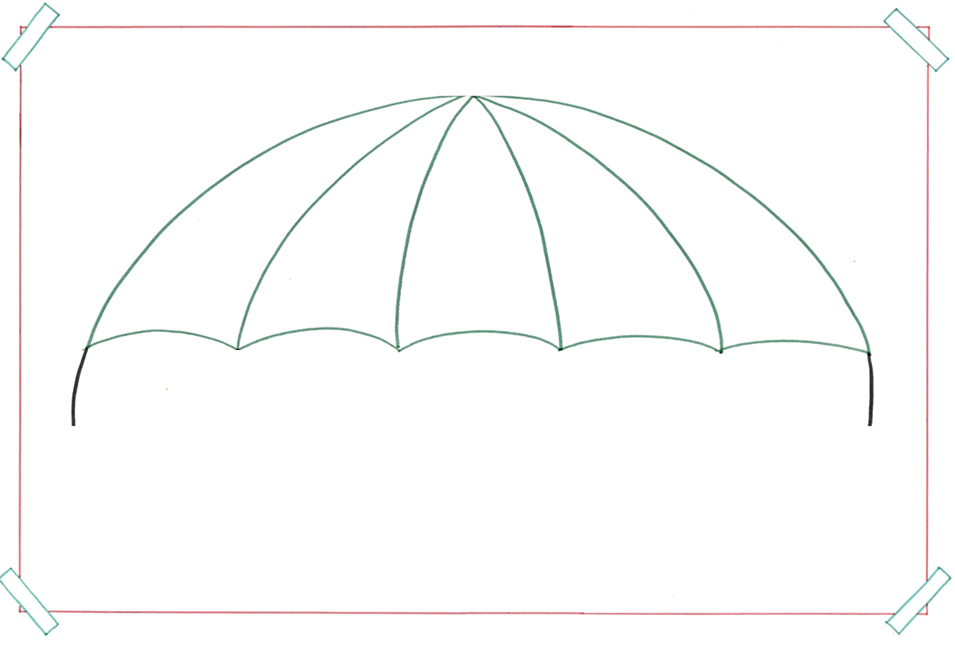 het gewicht
= hoeveel iets weegt, hoe zwaar iets is
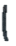 een ton
een kilogram
een gram
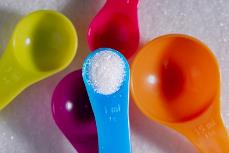 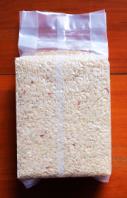 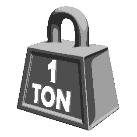 1 kg
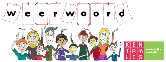 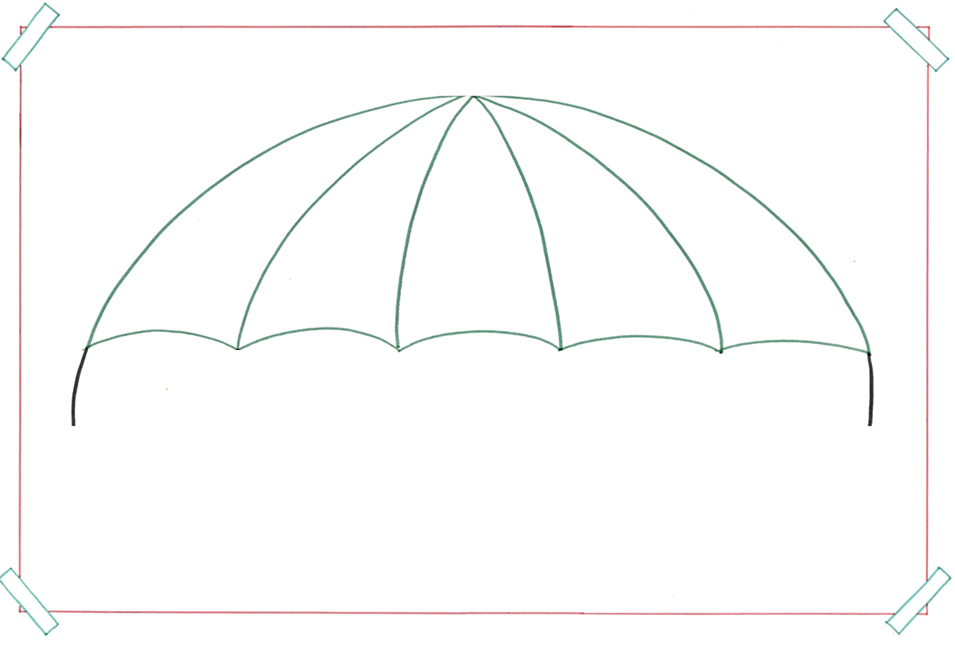 de opgave
= iets wat je moet doen of maken, de taak
de
huiswerk
opruimen
maken
hond uitlaten
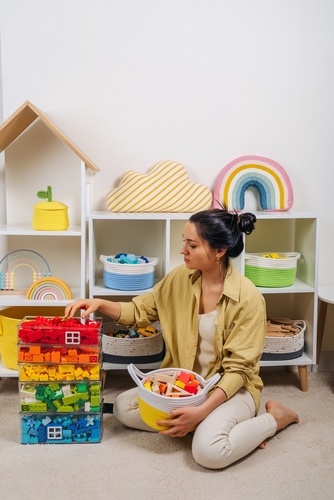 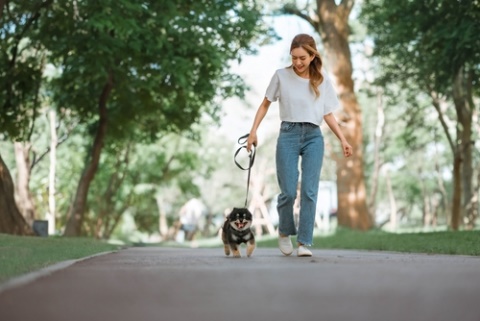 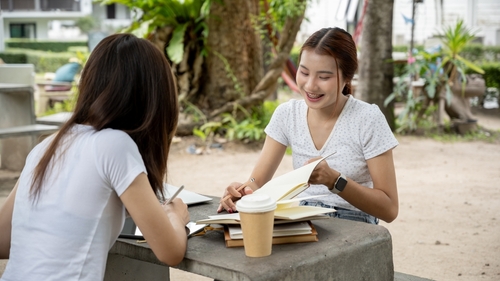 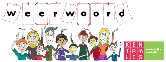 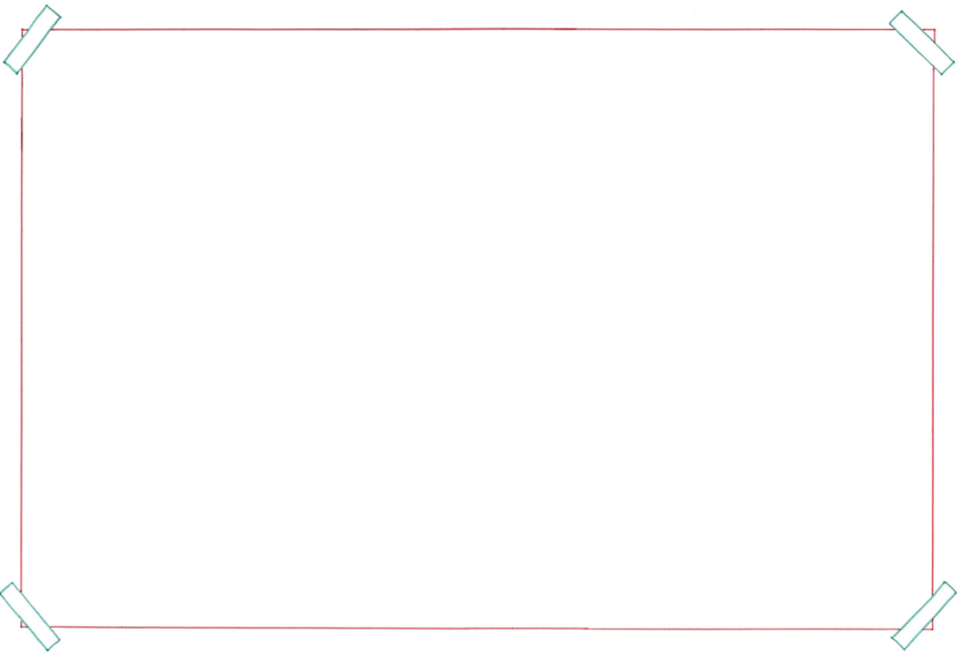 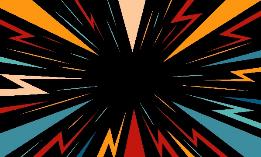 de explosie
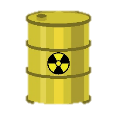 ontploffen
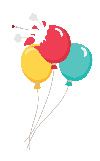 = met een klap uit elkaar springen
de bom
de vuurpijl
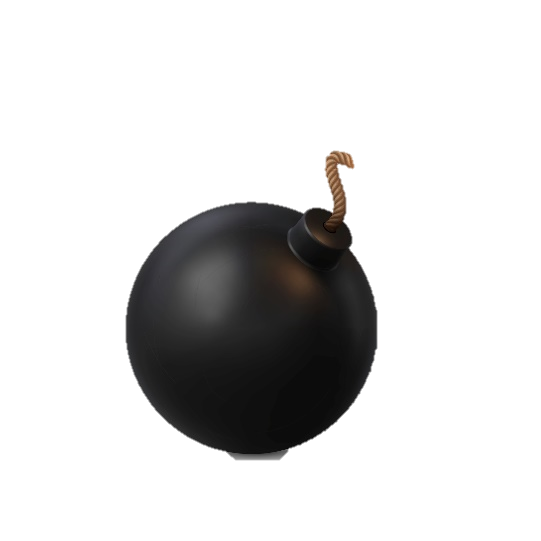 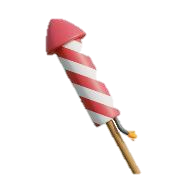 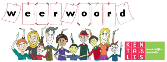 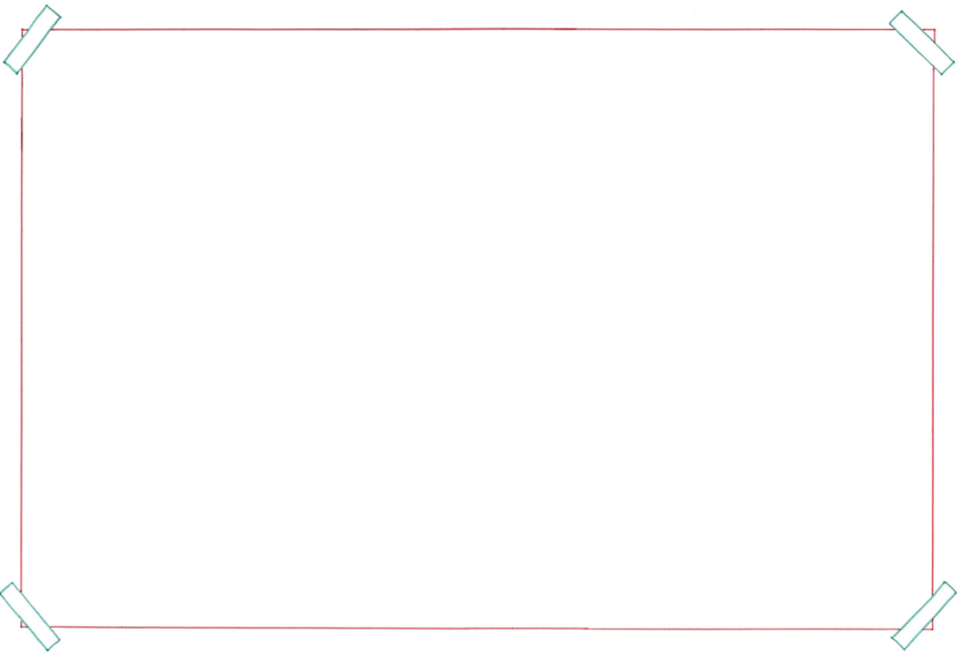 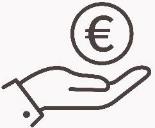 de kosten
de schade
= dat wat kapot is
de vergoeding
de verzekering
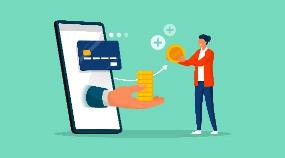 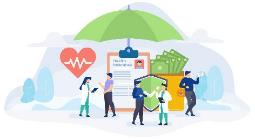 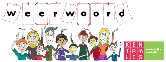 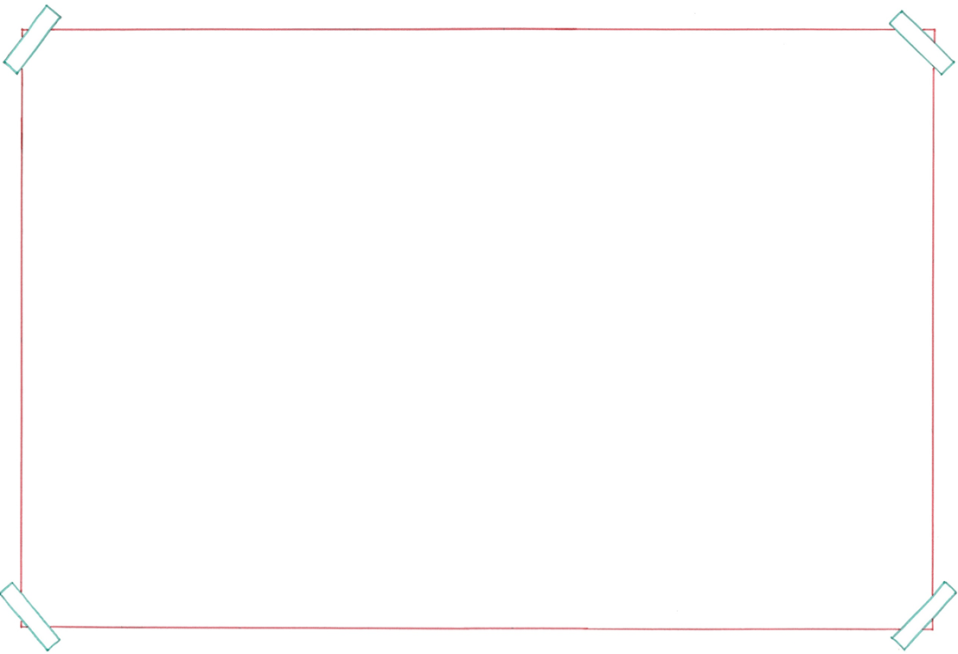 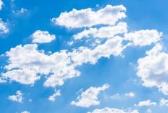 de lucht
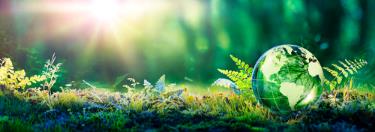 het milieu
= de lucht die je inademt en de natuur om je heen
de bodem
= de grond
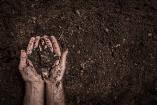 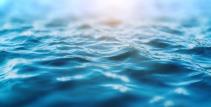 het water
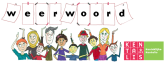